ΒΑΣΙΚΕΣ ΑΡΧΕΣ ΧΡΗΜΑΤΟΟΙΚΟΝΟΜΙΚΗΣ ΔΙΟΙΚΗΣΗΣ
Αξία χρήματος
2
Έστω ότι επενδύετε 100$ σε τραπεζικό λογαριασμό με r=7%.
1 έτος
Αξία επένδυσης 107$ δηλαδή 100$ κεφάλαιο και ο τόκος 100$x0.07=7$
Αξία επένδυσης=100$x(1+r)=100x1.07=107$
2 έτος
Ο τόκος της 2ης χρονιάς θα είναι 107$x0.07=7.49$
Αξία επένδυσης=100$x(1+r)2=100x1.072=114.49$
Μελλοντική Αξία
3
Μελλοντική Αξία=FV=Κεφάλαιοx(1+r)t

όπου r το επιτόκιο και t ο χρόνος
Παρούσα Αξία
4
Παρούσα Αξία=PV=114.49$/(1+r)2=100$

Παρούσα Αξία=Κεφάλαιο/(1+r)t

όπου r το επιτόκιο και t ο χρόνος
Αποτίμηση επενδυτικής ευκαιρίας
5
Επένδυση 700,000$ για την κατασκευή κτηριακών εγκαταστάσεων για την στέγαση γραφείων. Εκτιμούμε ότι μετά από ένα έτος θα το πουλήσουμε 800,000$. Έστω ότι το κόστος ευκαιρίας (επιτόκιο) είναι 7%. Ποια η παρούσα αξία του έργου; 

PV=800,000$/1.07=747,664$
Αποτίμηση επενδυτικής ευκαιρίας
6
Ποια η καθαρή παρούσα αξία σήμερα; 
NPV=PV-επένδυση = 747,664$-700,000$=47,664 (σωστό)

Γενικά NPV= C0+C1/(1+r) 
όπου η C0 επένδυση και C1 η χρηματοροή το έτος 1
C0 = -700,000$
C1 = 800,000$
Παρόυσα αξία με πολλαπλές χρηματοροές
7
Επένδυση πάλι 700,000$ όπου το έτος 1 ενοικιάζουμε τα γραφεία και κερδίζουμε 30,000$, το έτος 2 πωλούνται τα γραφεία προς 870,000$. Επιτόκιο 12%.
Παρούσα αξία:
PV= C1/(1+r)+ C2/(1+r)2
PV=30,000/(1,12)+870,000/(1,12)2=26,786+693.559=720,344$
Άρα NPV=720,344$-700,000$=20,344$
Ράντες
8
Διηνεκείς ράντες
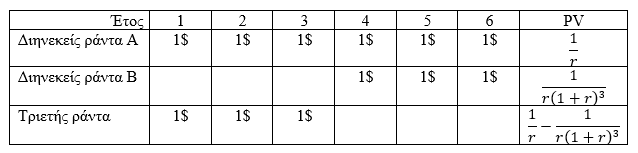 Παράδειγμα
9
Αγορά αυτοκινήτου με καταβολή 5 δόσεων των 5,000$ εκάστη δόση. Επιτόκιο 7%.
PV= 5,000x[(1/0.07)-(1/(0.07)(1.07)5]= =5,000x4.1=20,501$
ή 
PV=(5,000/1.07)+ (5,000/1.072)+ (5,000/1.073)+ (5,000/1.074)+ (5,000/1.075)=20,501